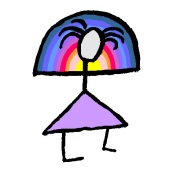 OŠ MengešInformacija o vpisu učencev 9. razreda v srednje šolešolsko leto 2021/22
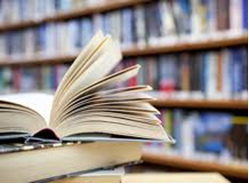 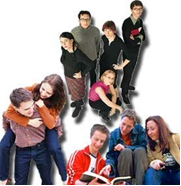 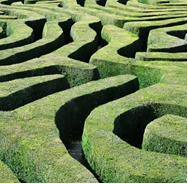 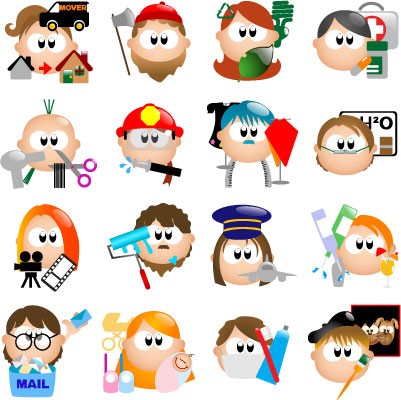 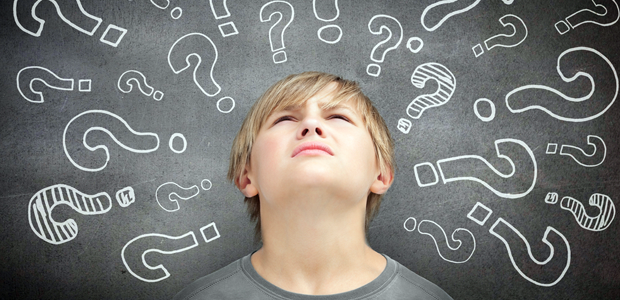 Razmišljanja devetošolcev o urah poklicne orientacijeKaj konkretno novega si spoznal?
Katere so moje pozitivne lastnosti.
Spoznavanje samega sebe.
Spoznala sem smer,  v katero želim iti s poklicem. Videla sem svoje dobre lastnosti, ki verjamem, da mi bodo pri poklicu koristile. Zdi se mi, da bolj kot za izbiro SŠ mi je poklicna orientacija pomagala pri izbiri poklica samega.
Splošno razdelitev programov (gimnazija, štiriletna, triletna…). Šolske sisteme.
Določene srednješolske programe. Trajanje šolanja v srednjih šolah in gimnazijah.
Različne srednje šole. Kako delujejo srednje šole.
Kartice s poklici.
Zoom od bivših učencev naše šole – kako je v srednji šoli.
Da je važno, da slediš svojem srcu.
Da bo veliko poklicev kmalu izumrlo.
Bila bi dobra sodnica.
Ko smo lahko vprašali, kar nas je zanimalo in je pedagoginja na vprašanja anonimno odgovorila.
O podjetjih.
Fotografija zavite ceste, ki predstavlja našo prihodnost.
Kartice s poklici.
Da je izobrazba pomembna pri izbiri poklica.
Nove poklice.
Vse, kar me je zanimalo, sem izvedela - vse je bilo popolno.
Naučil sem se izpolnjevati prijavnico za vpis v srednjo šolo.
NIŽJE POKLICNE ŠOLE (2 letne)
2, 6 %
SREDNJE POKLICNE ŠOLE (3 letne)
10, 4 %
SREDNJE STROKOVNE ŠOLE (4 letne)
44, 1 %
SPLOŠNA GIMNAZIJA
35, 1  %
UMETNIŠKA in STROKOVNA GIMNAZIJA
7, 8 %
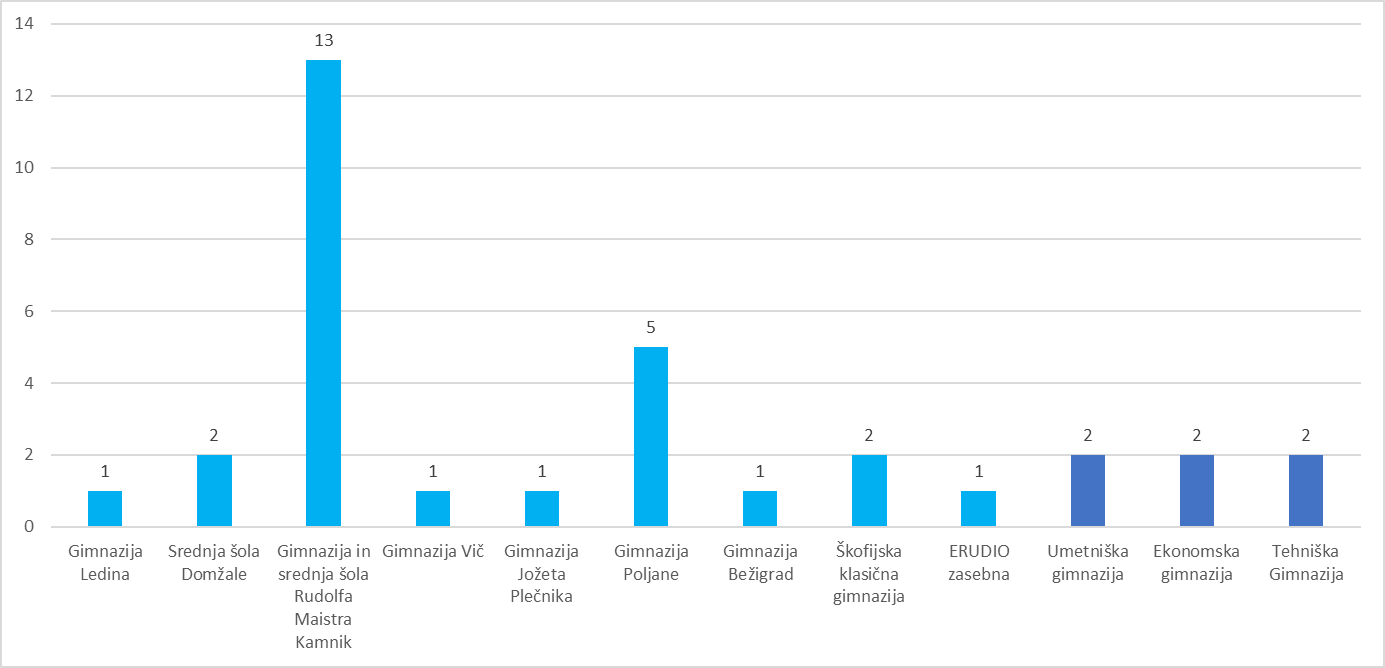 Lansko leto
Letos
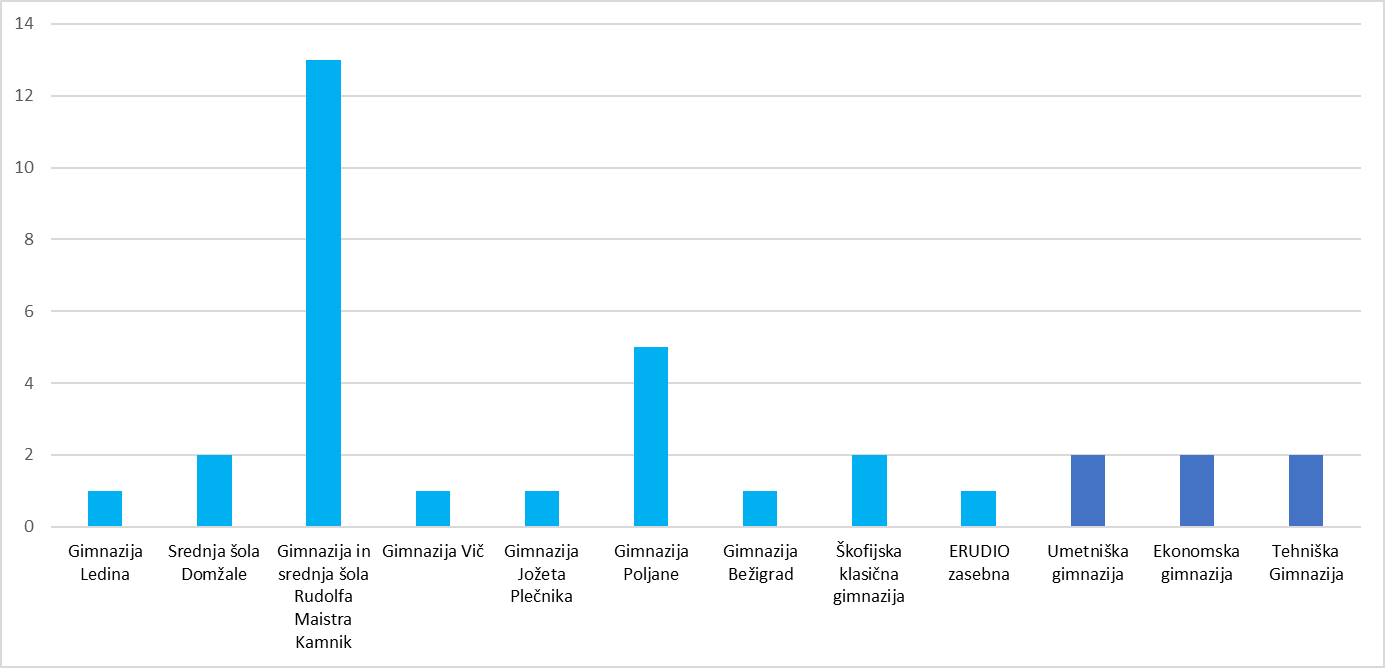 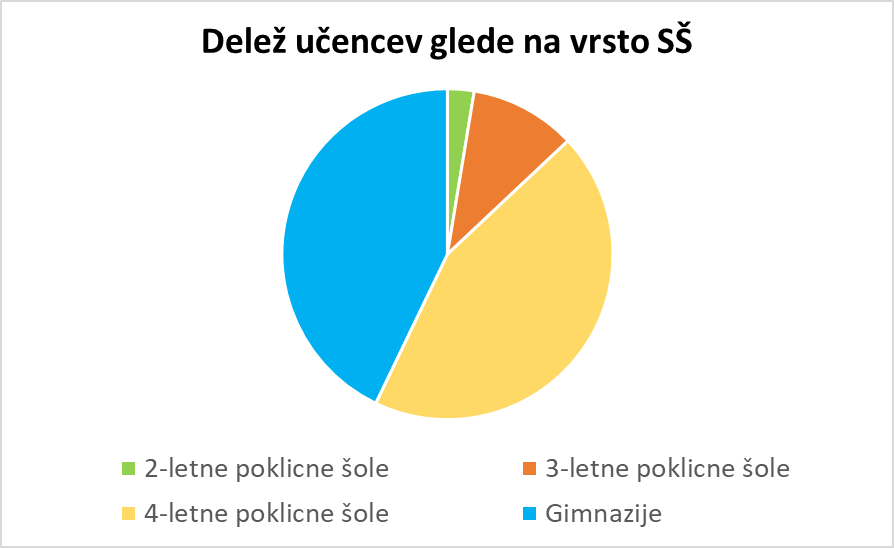 Primerjava vpisa glede na vrsto SŠ s prejšnjimi leti (v odstotkih)
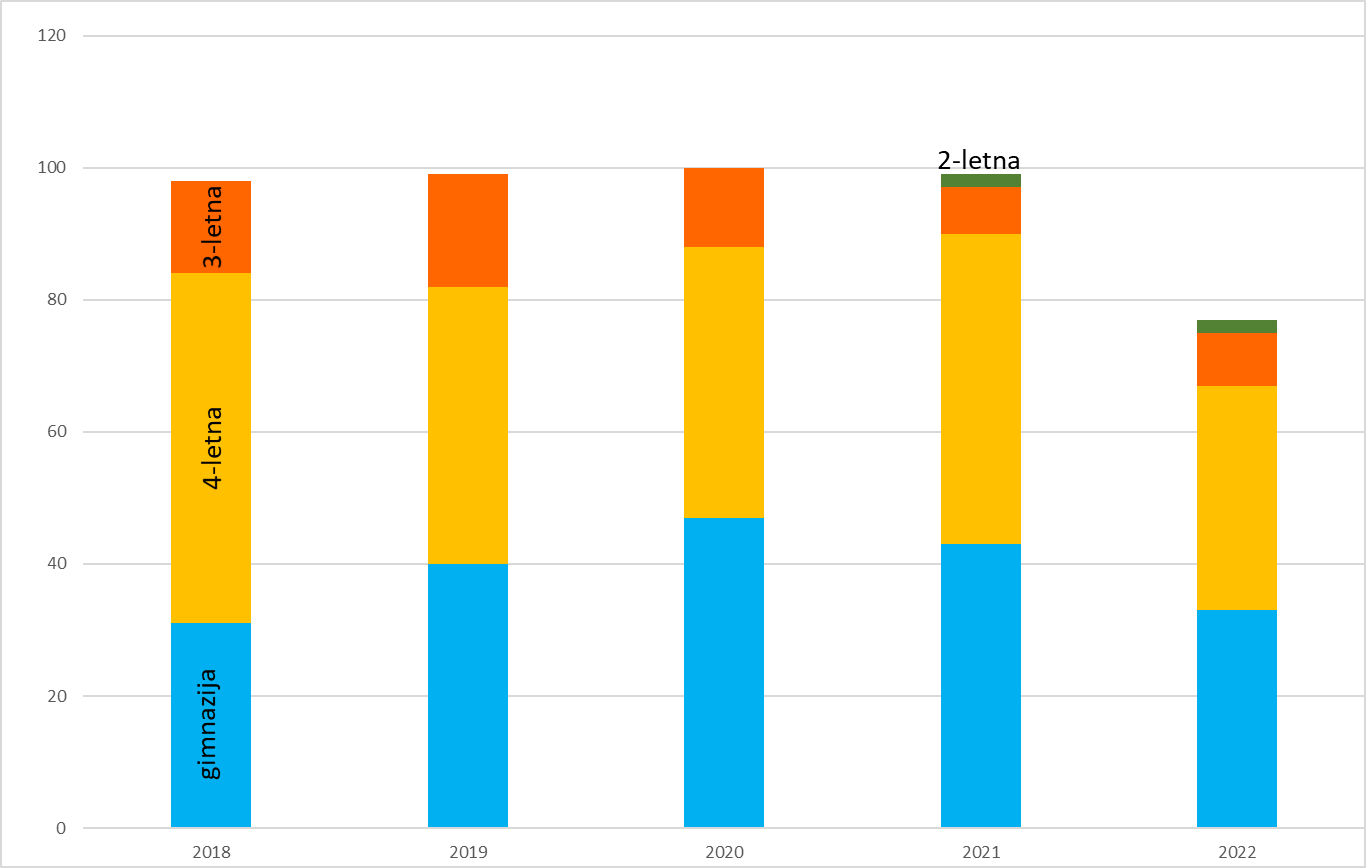 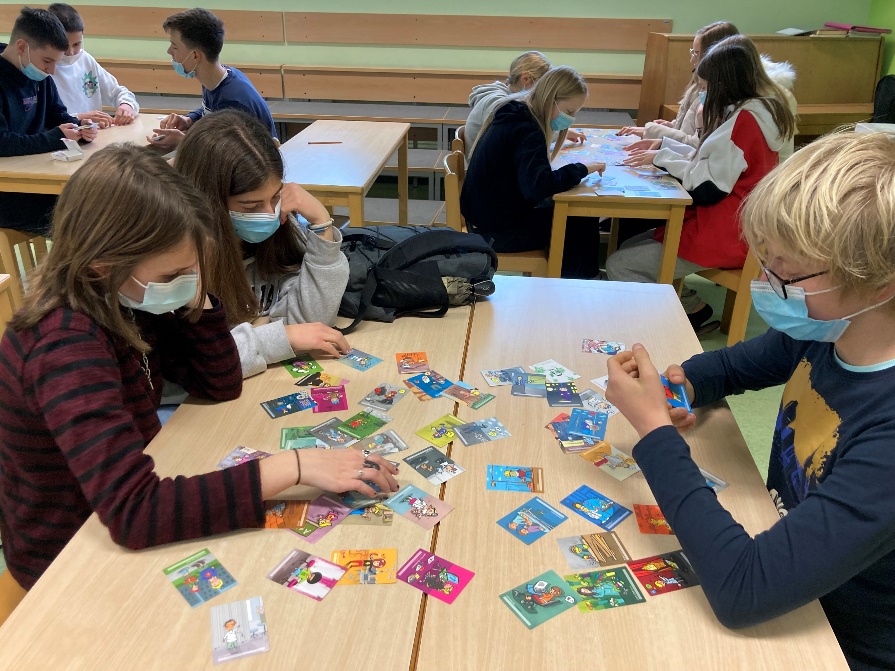 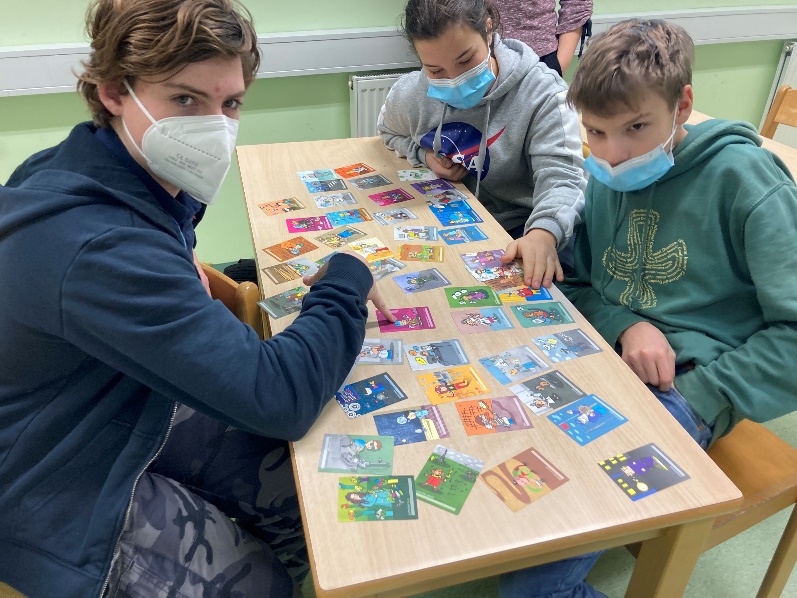 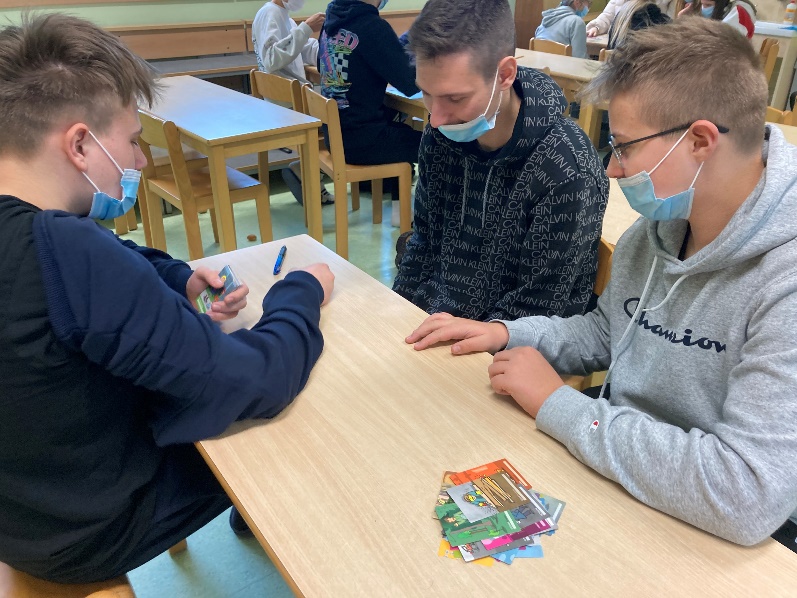 Aktivnosti s poklicnimi kartami
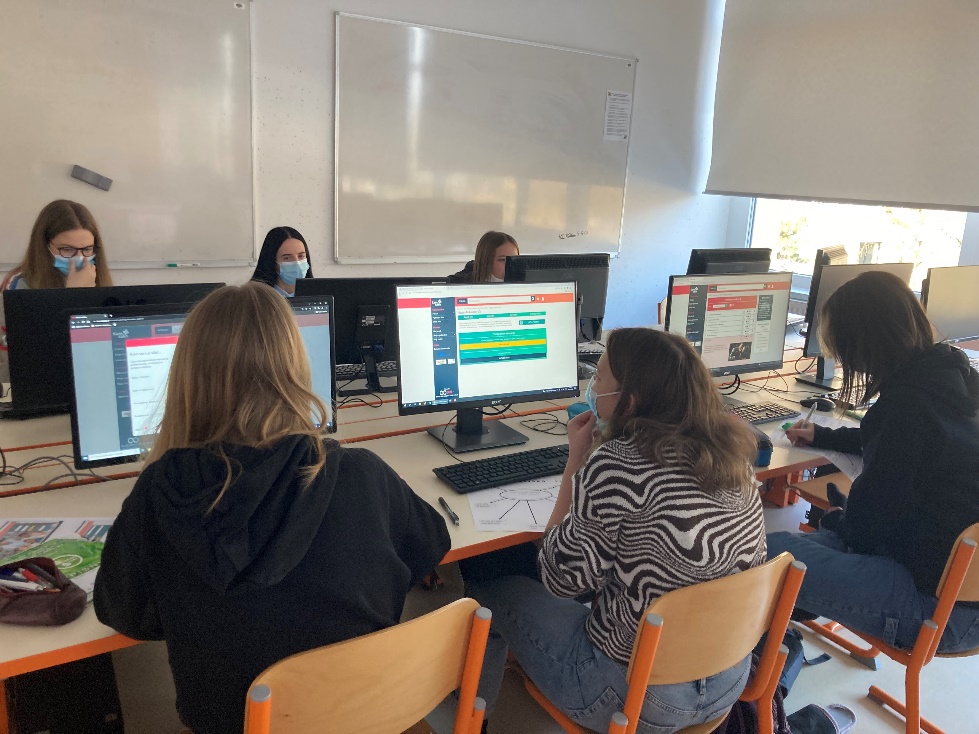 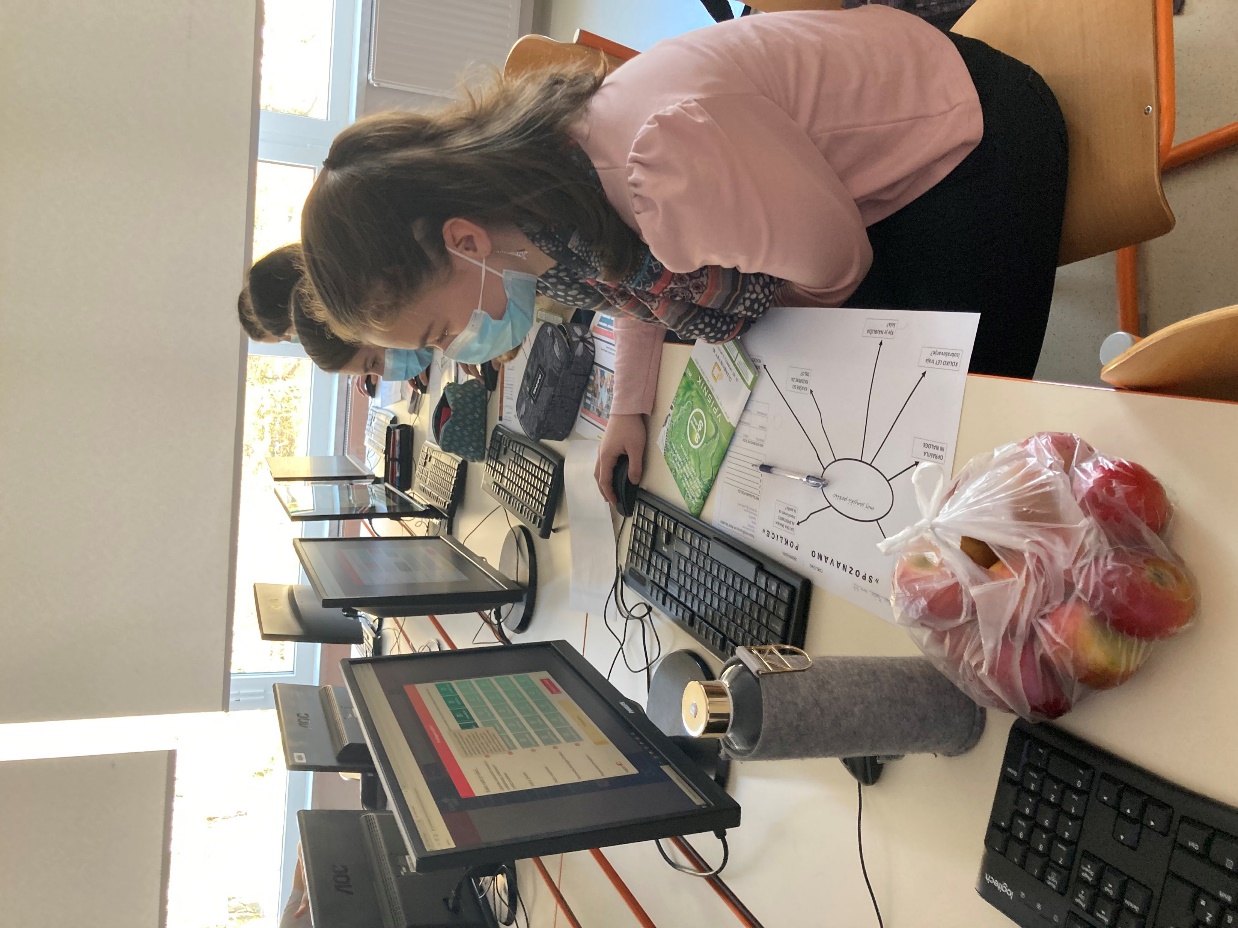 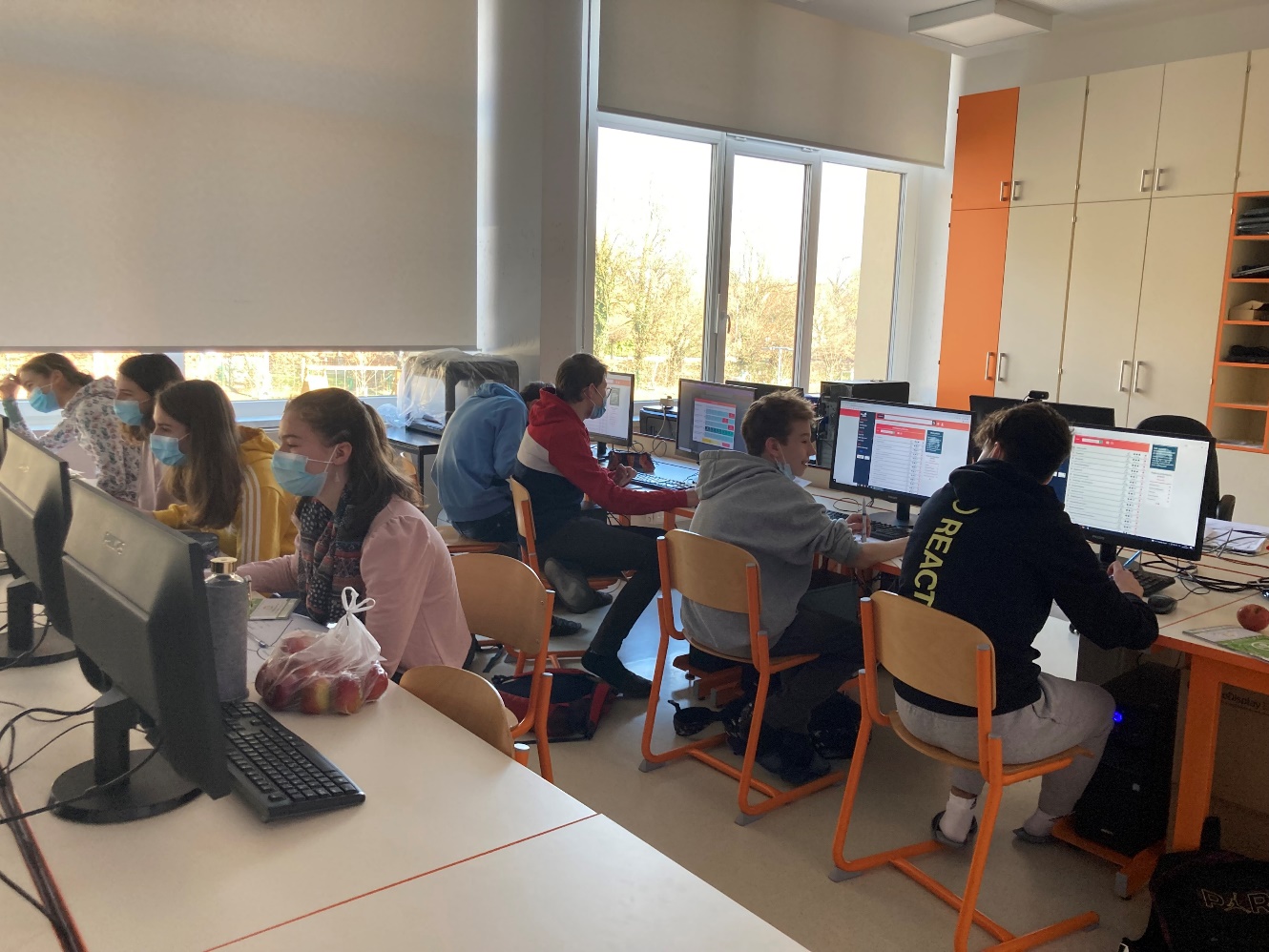 Računalniški program KAM IN KAKO
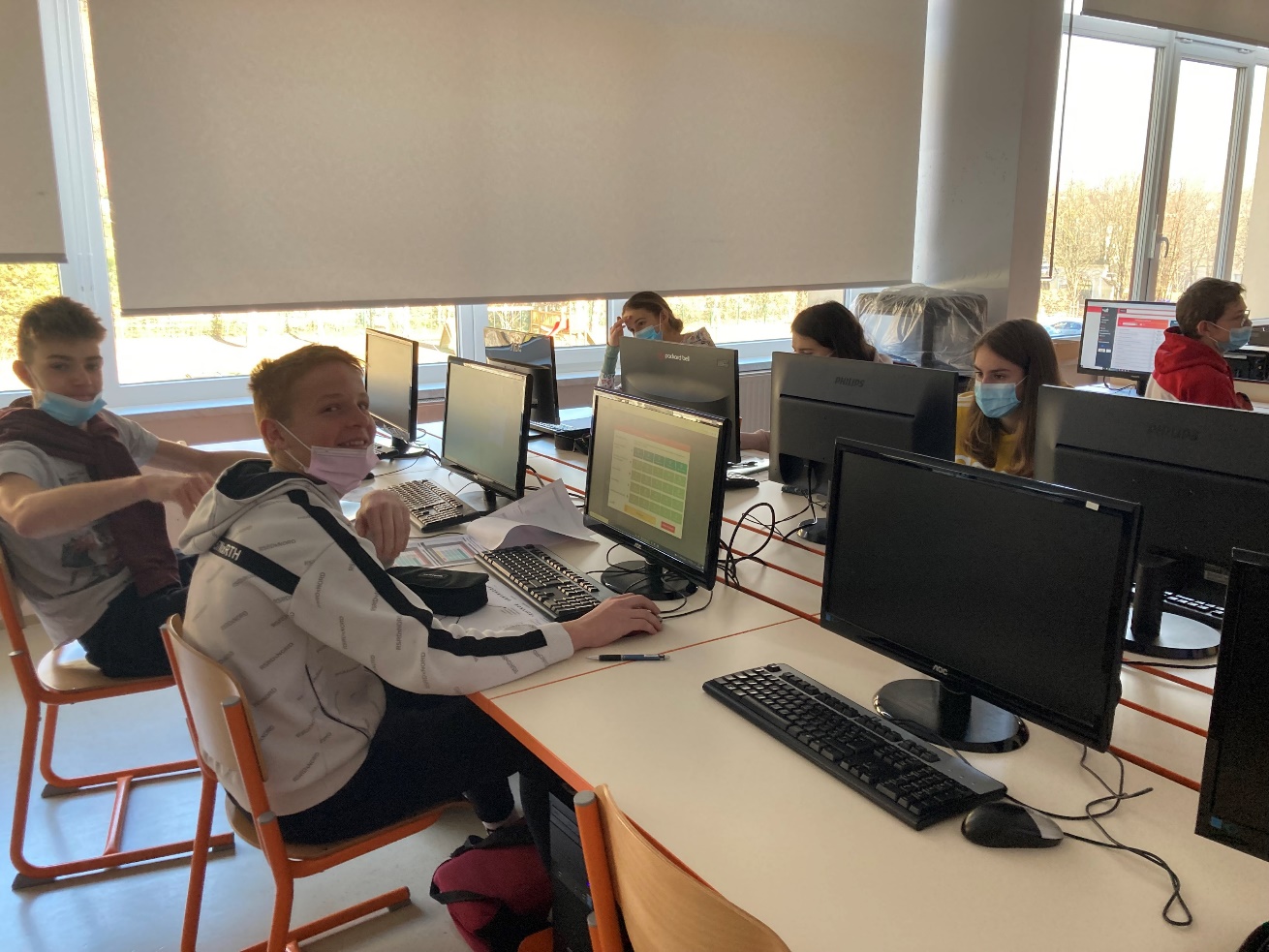 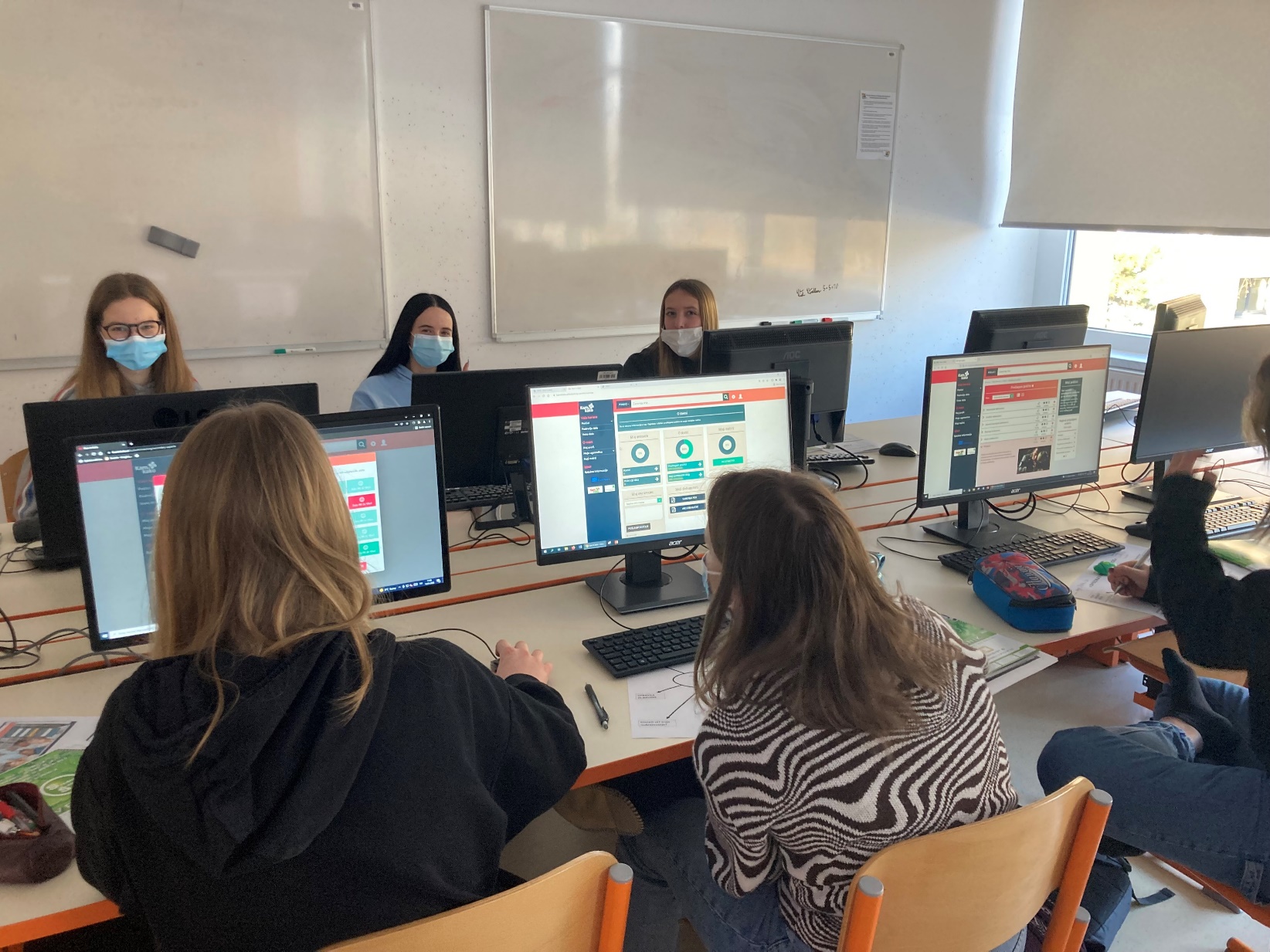 Računalniški program KAM IN KAKO
SPOZNAVANJE ŽIVLJENJA IN DELA SREDNJEŠOLCEV – ogled posnetka
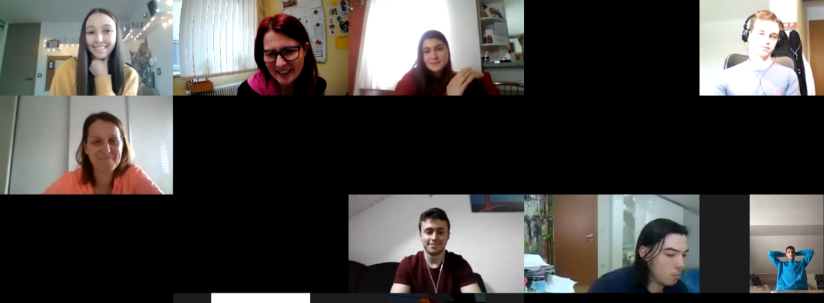 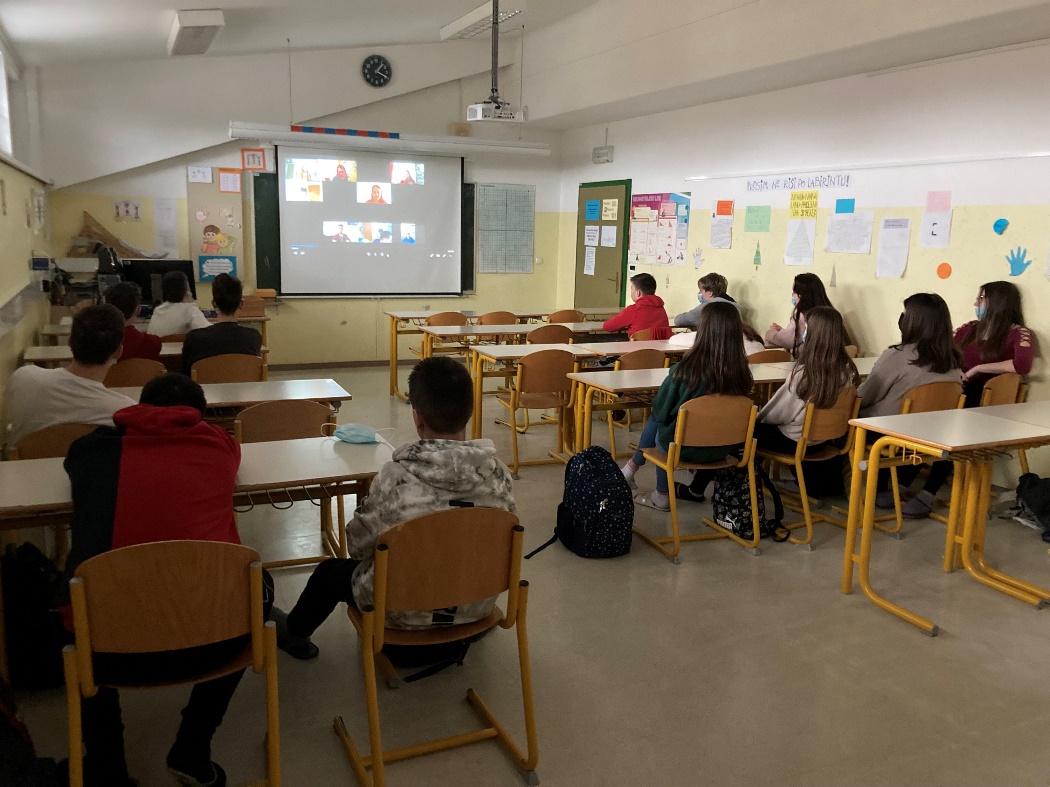 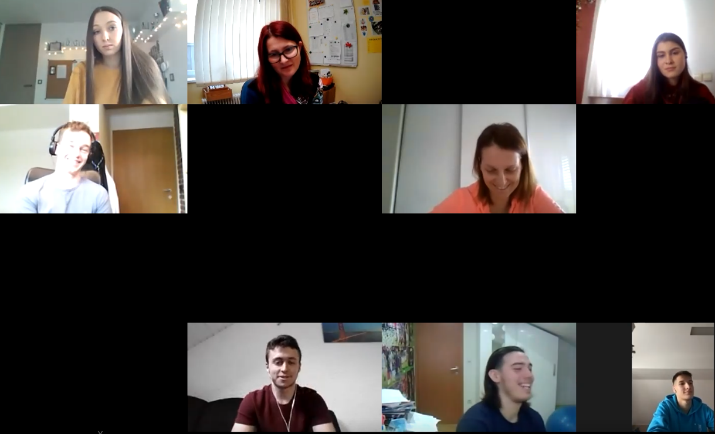 …srednjo šolo je potrebno vzeti resno,
biti spoštljiv, 
potrebno se je učiti, 
si organizirati šolski 
in prosti čas…
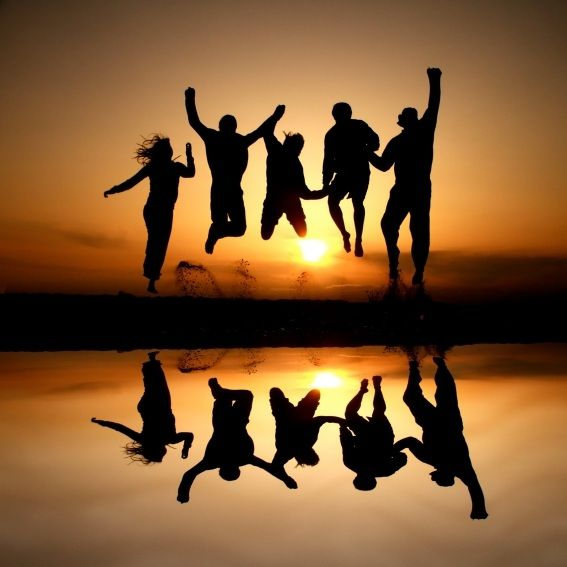 Delati tisto, kar radi delamo, pomeni svobodo.
Rad delati tisto, kar moramo, pomeni srečo.